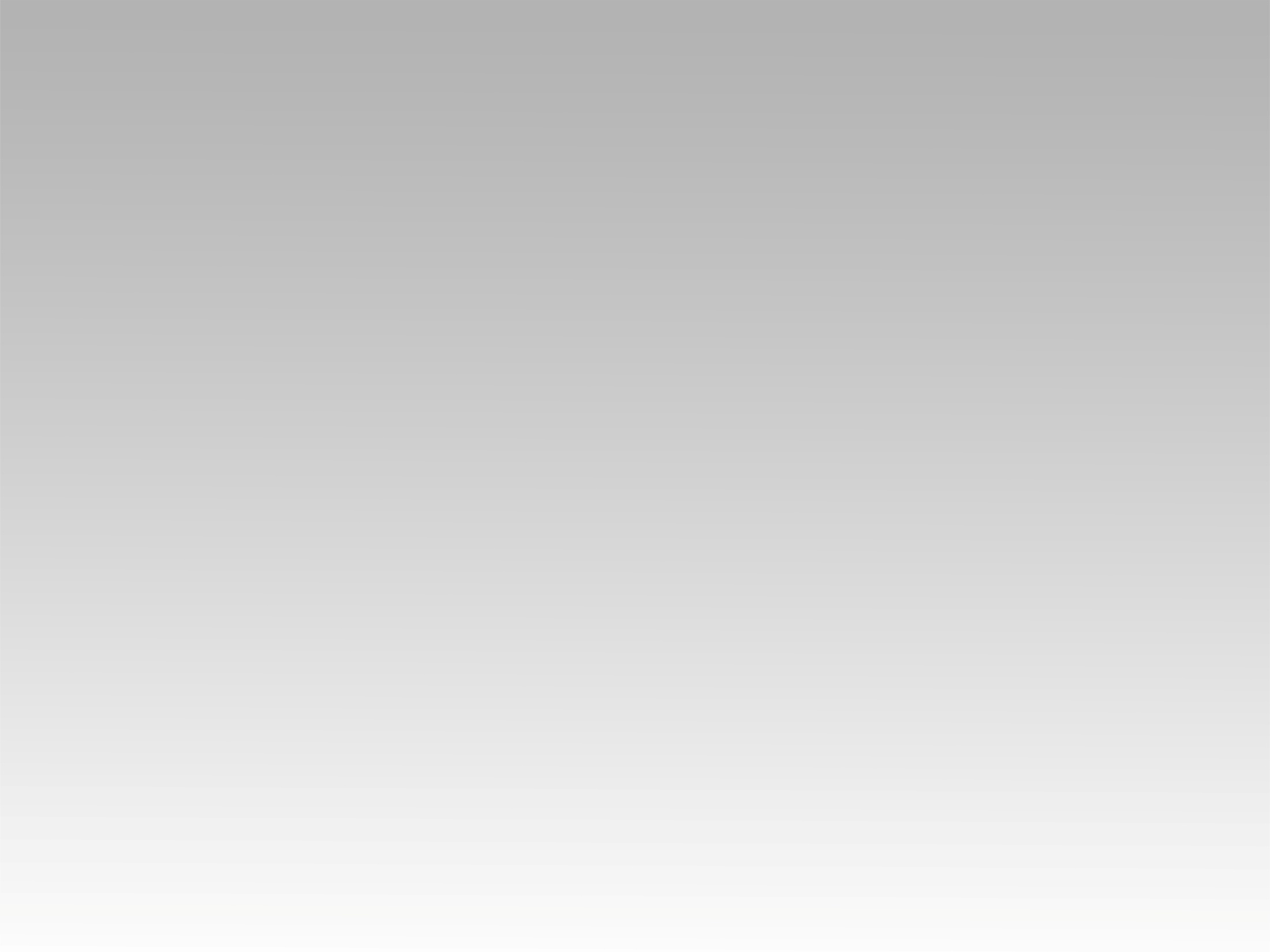 تـرنيــمة
ها صوت الملائكة
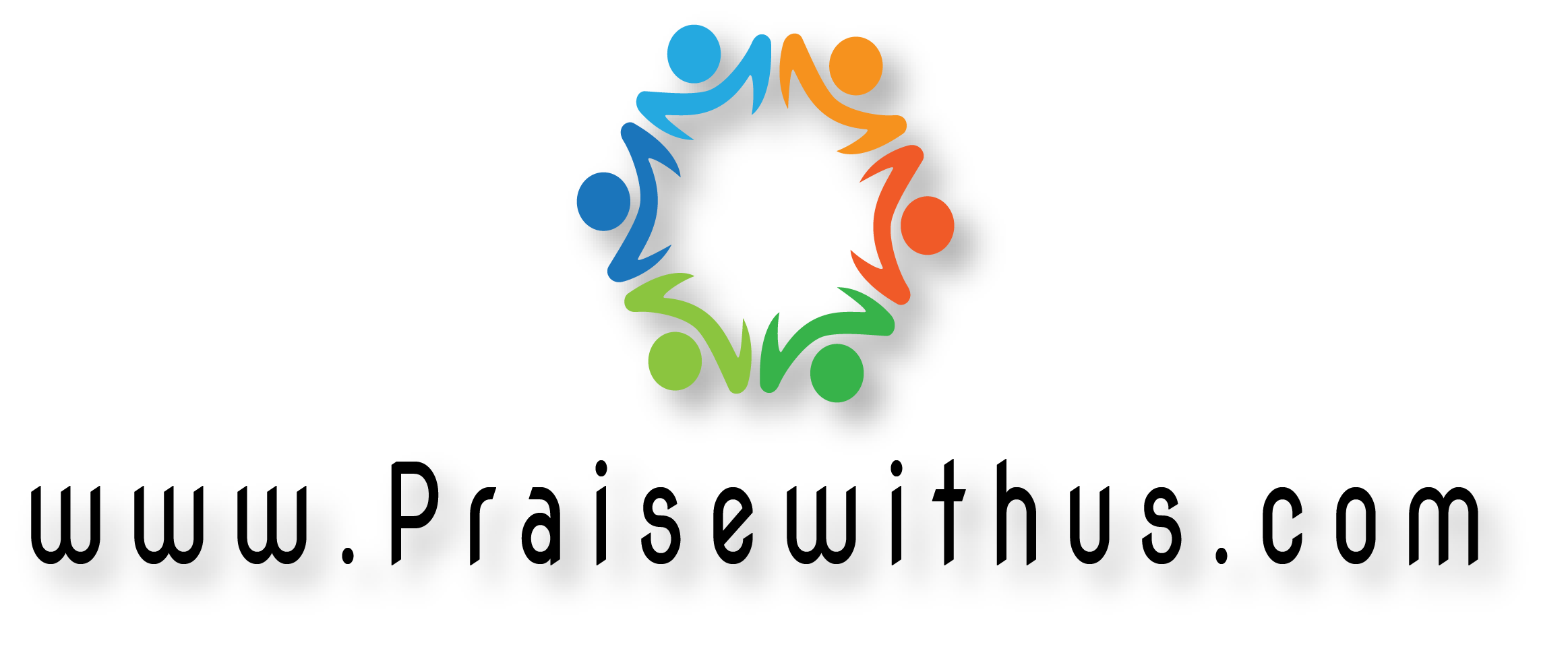 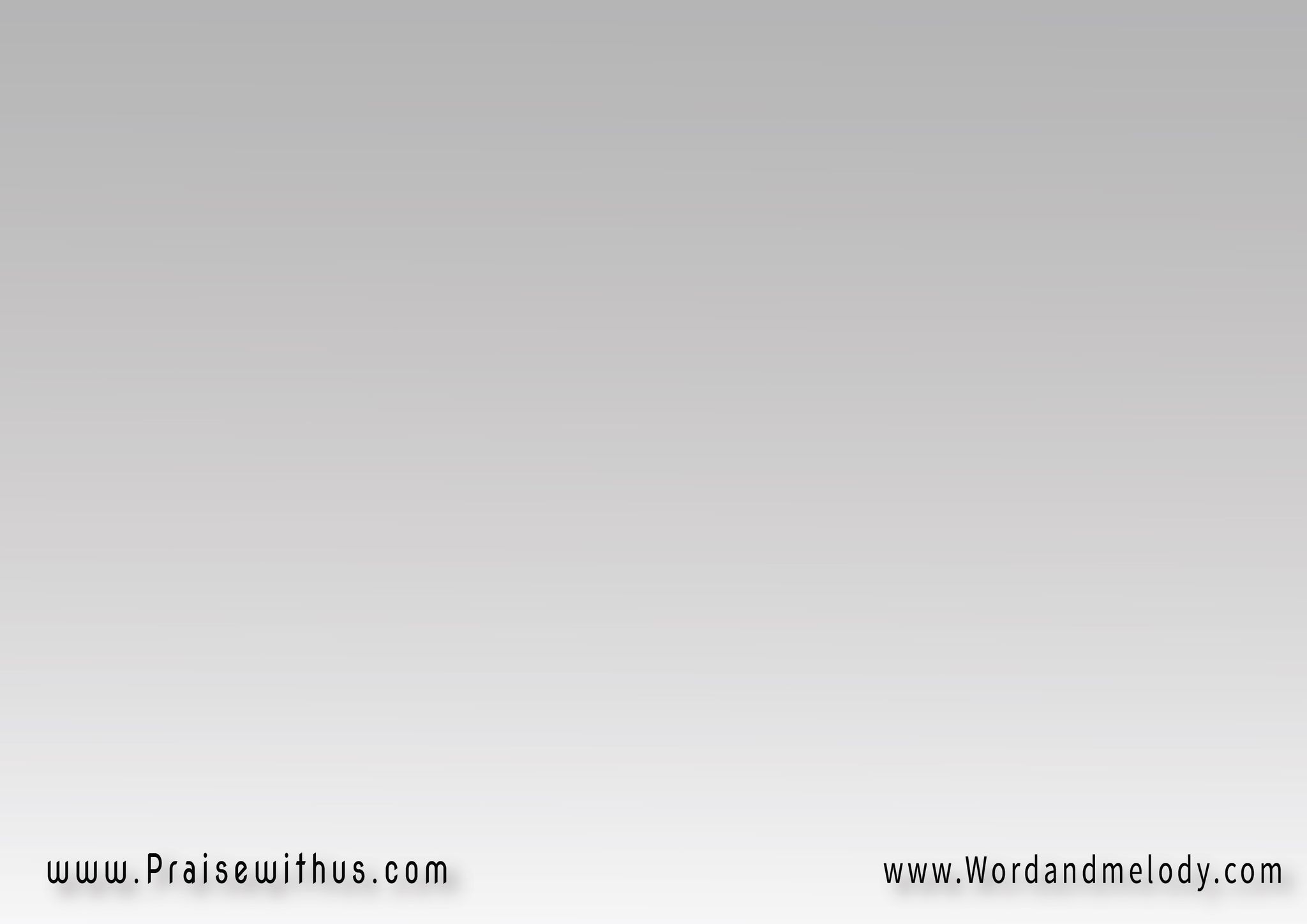 القرار:(قدوس قدوس قدوس قدوسيسوع قدوس يسوع قدوس) 2
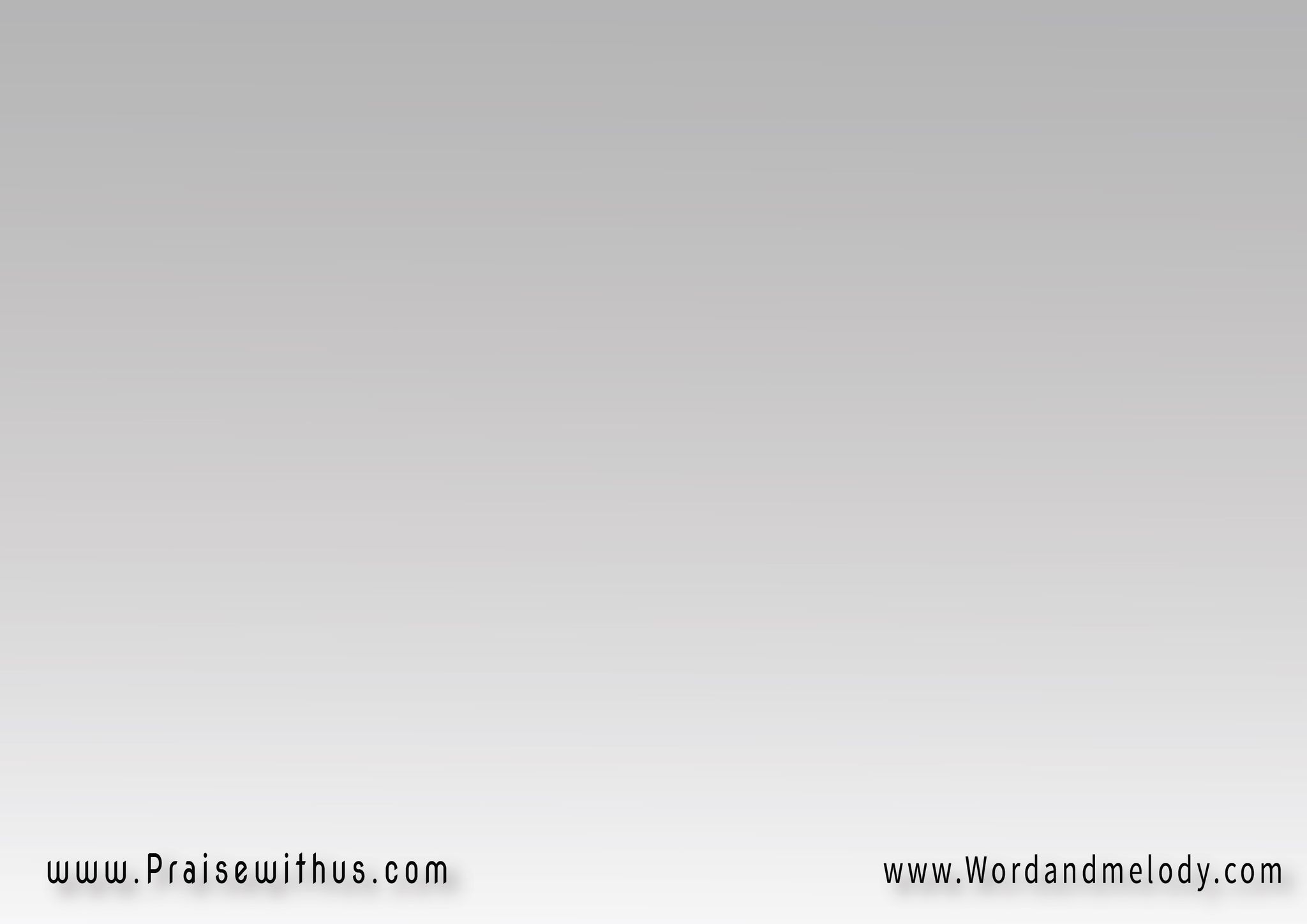 1- 
ها صوت الملائكة يعلو في محضرك يهتفون كلهم قدوسساجدين أمامك رافعين السبح لك معلنين أنك قدوس
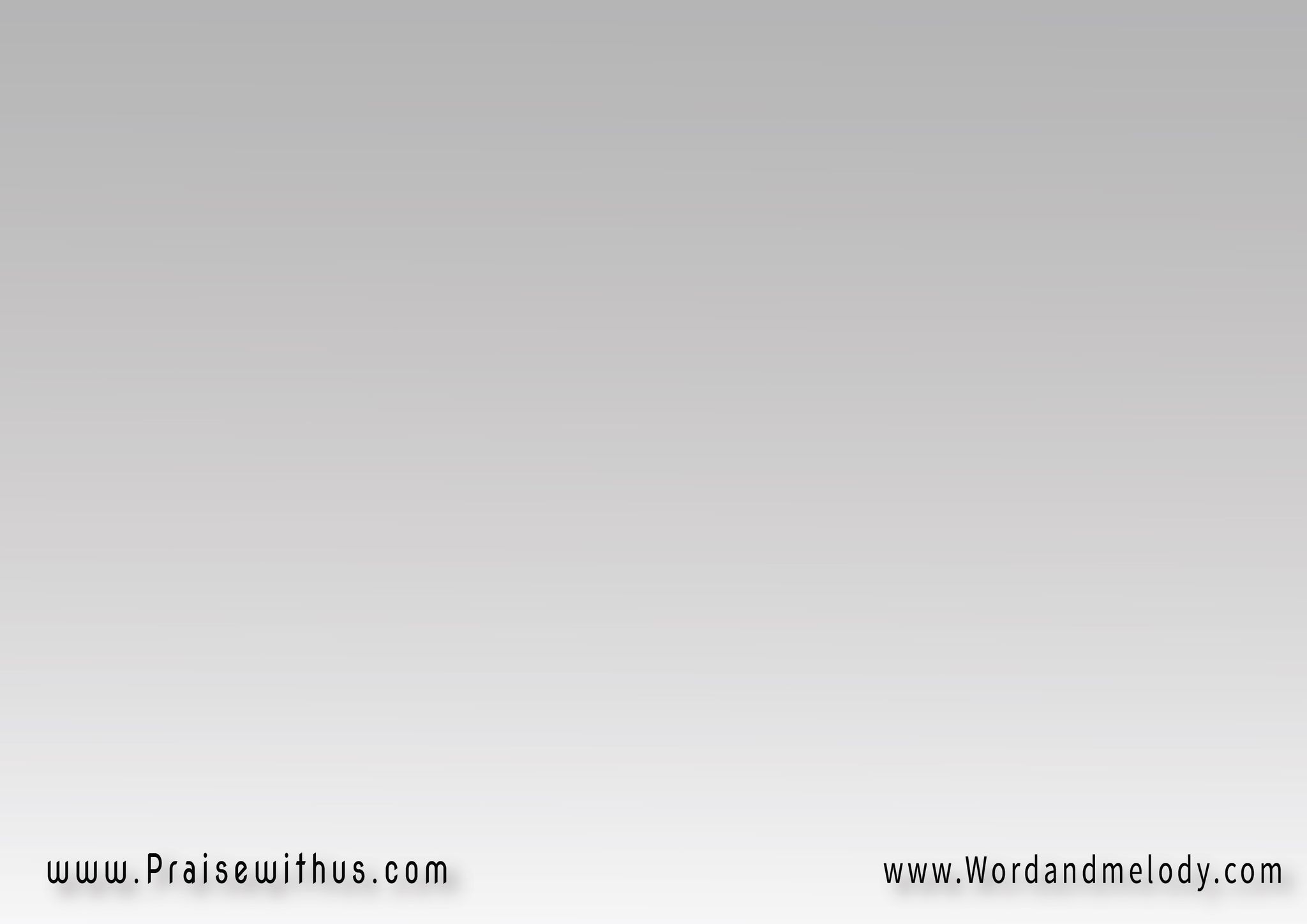 (هيا نقوم كلنا نرفع اصواتنا نهتف لملكنا القدوسنسجد نحني رؤوسنا
ونطرح تيجاننا 
 عند قدميك يا قدوس) 2
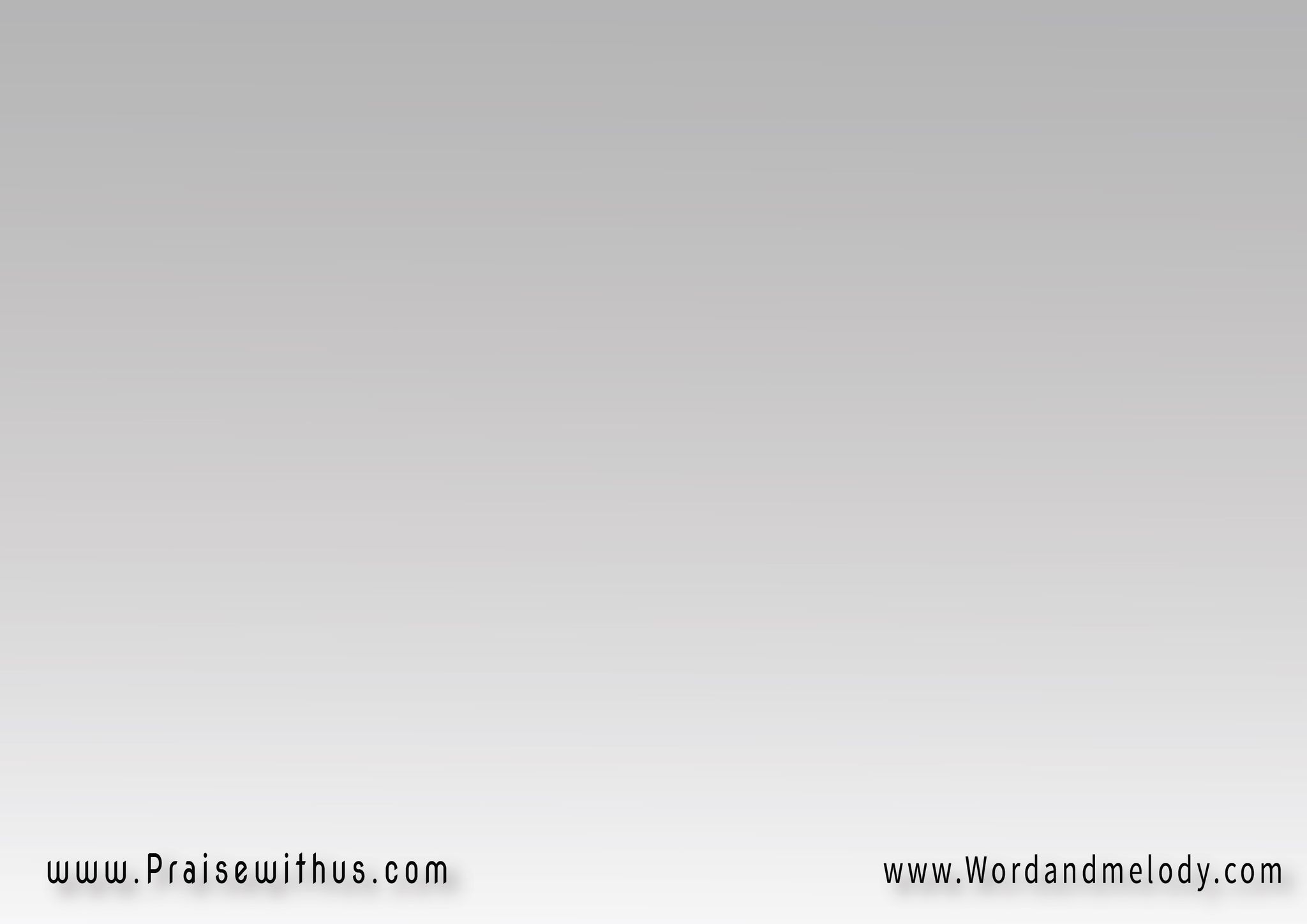 القرار:(قدوس قدوس قدوس قدوسيسوع قدوس يسوع قدوس) 2
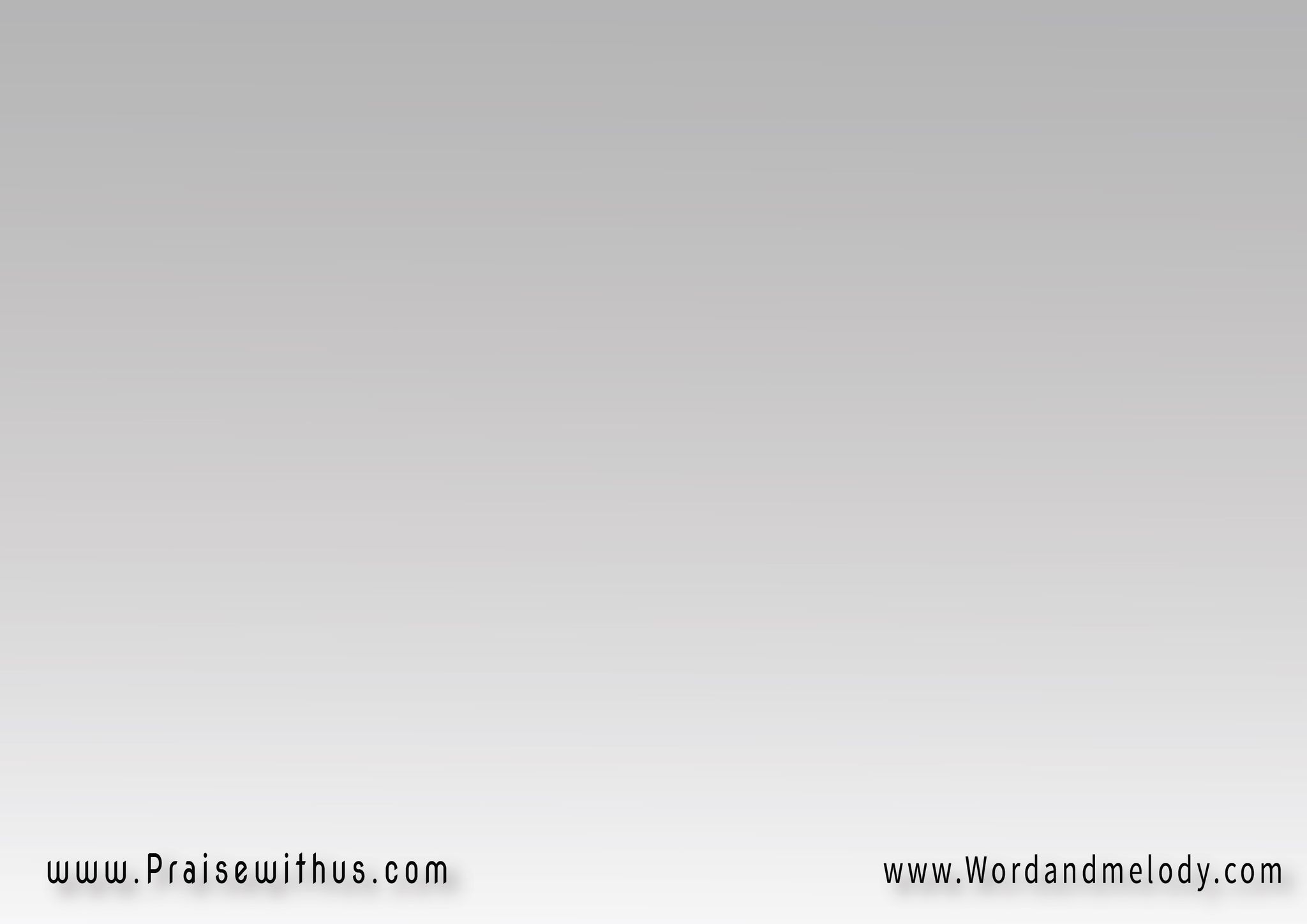 2- 
سيدي أعبدك من كل قلبي أحبك وأحيا لمجدك يا قدوسأنت من احييتني بالروح وطهرتني
 قدستني لشخصك يا قدوس
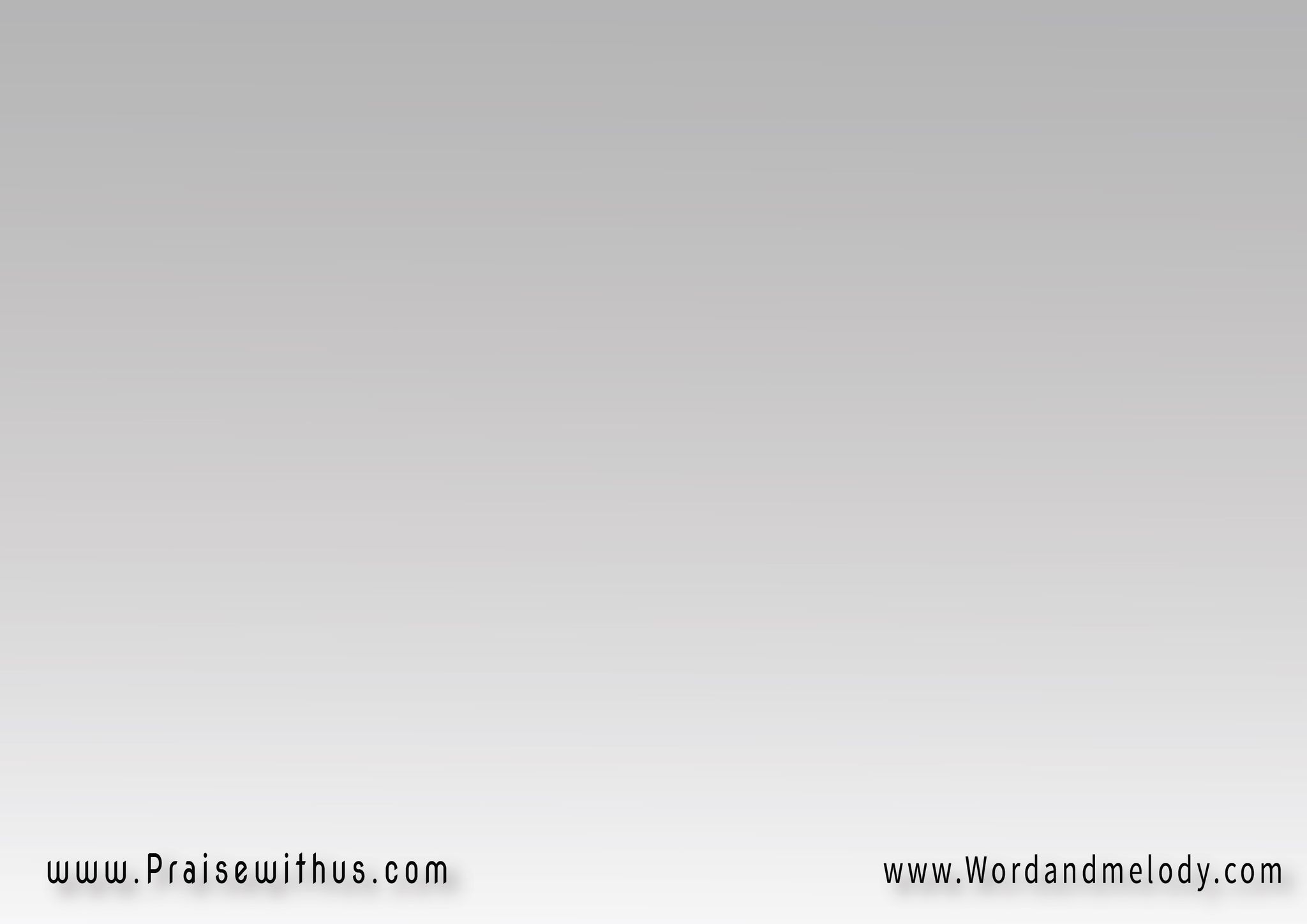 (أنا لن أقدر بعد الان 
أن أخفي هذا الأعلان 
أنك حي في يا قدوسعلمني أسمع صوتك
قدني أنت بروحك 
 فيراك الناس في يا قدوس) 2
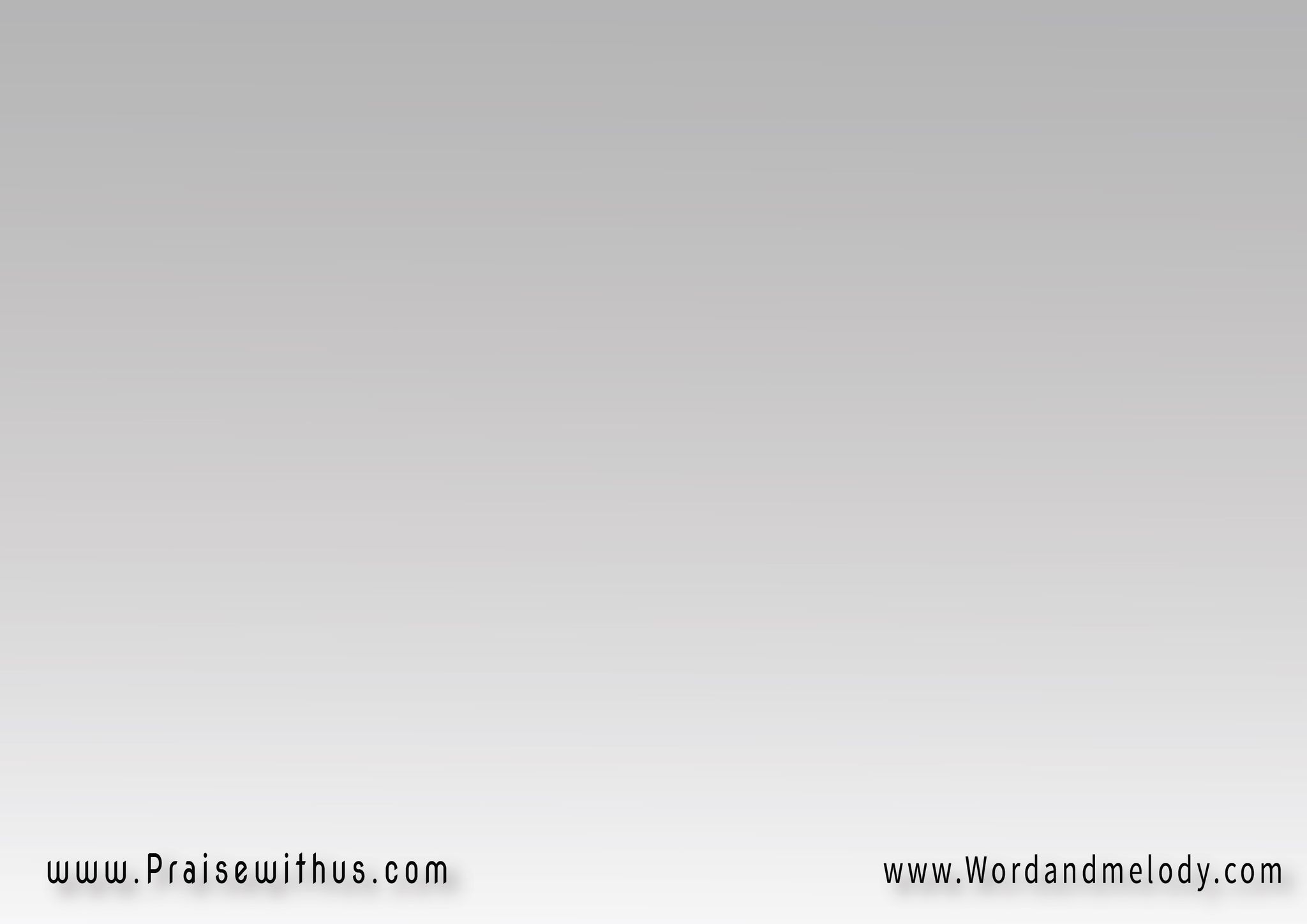 القرار:(قدوس قدوس قدوس قدوسيسوع قدوس يسوع قدوس) 2
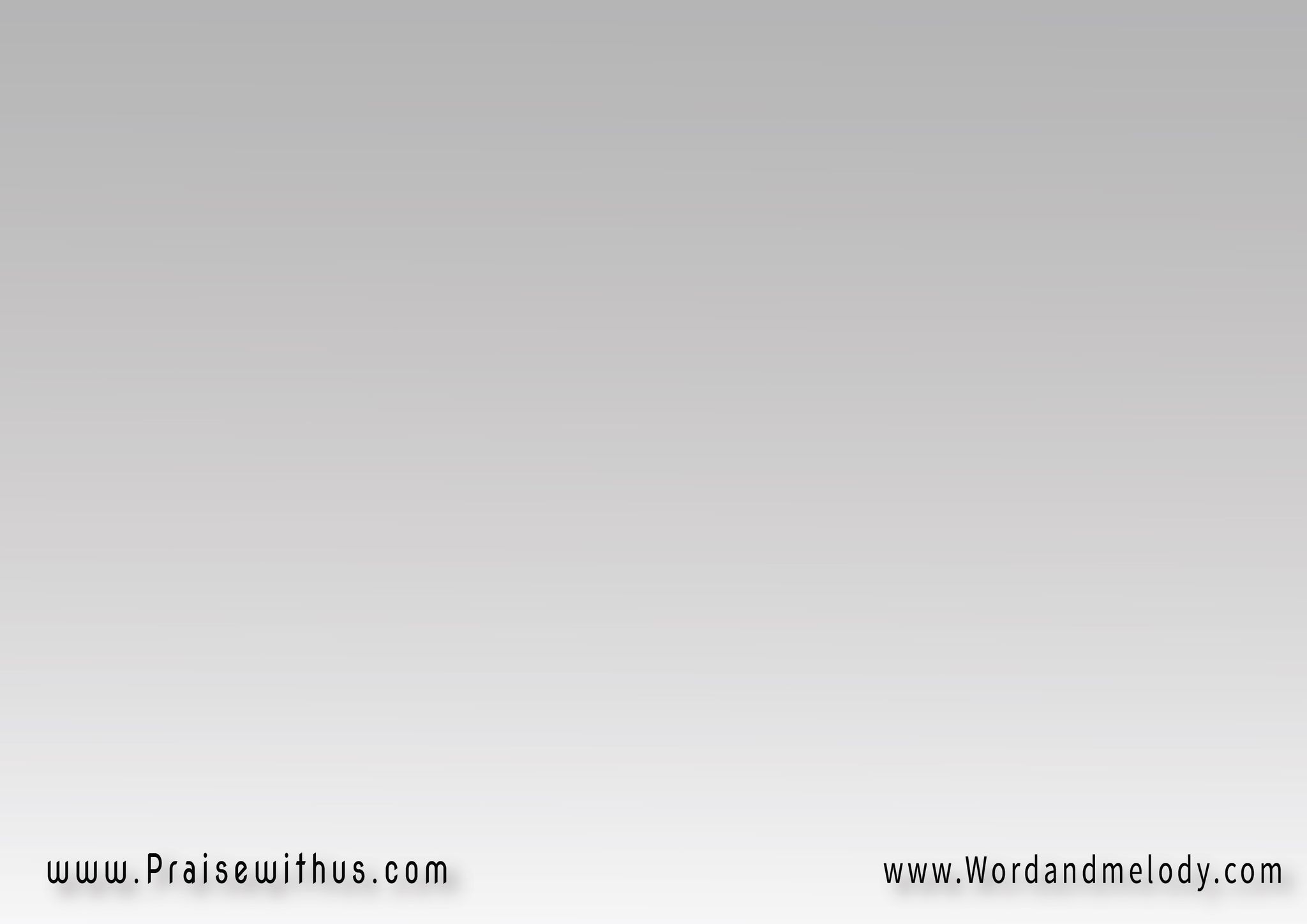 3- 
خذني ربي في حماك 
أجد ستري في دماك 
راحتي عند صليبك يا قدوسأنت هو الراعي الأمين من قادني عبر السنين على كفيك نقشتني يا قدوس
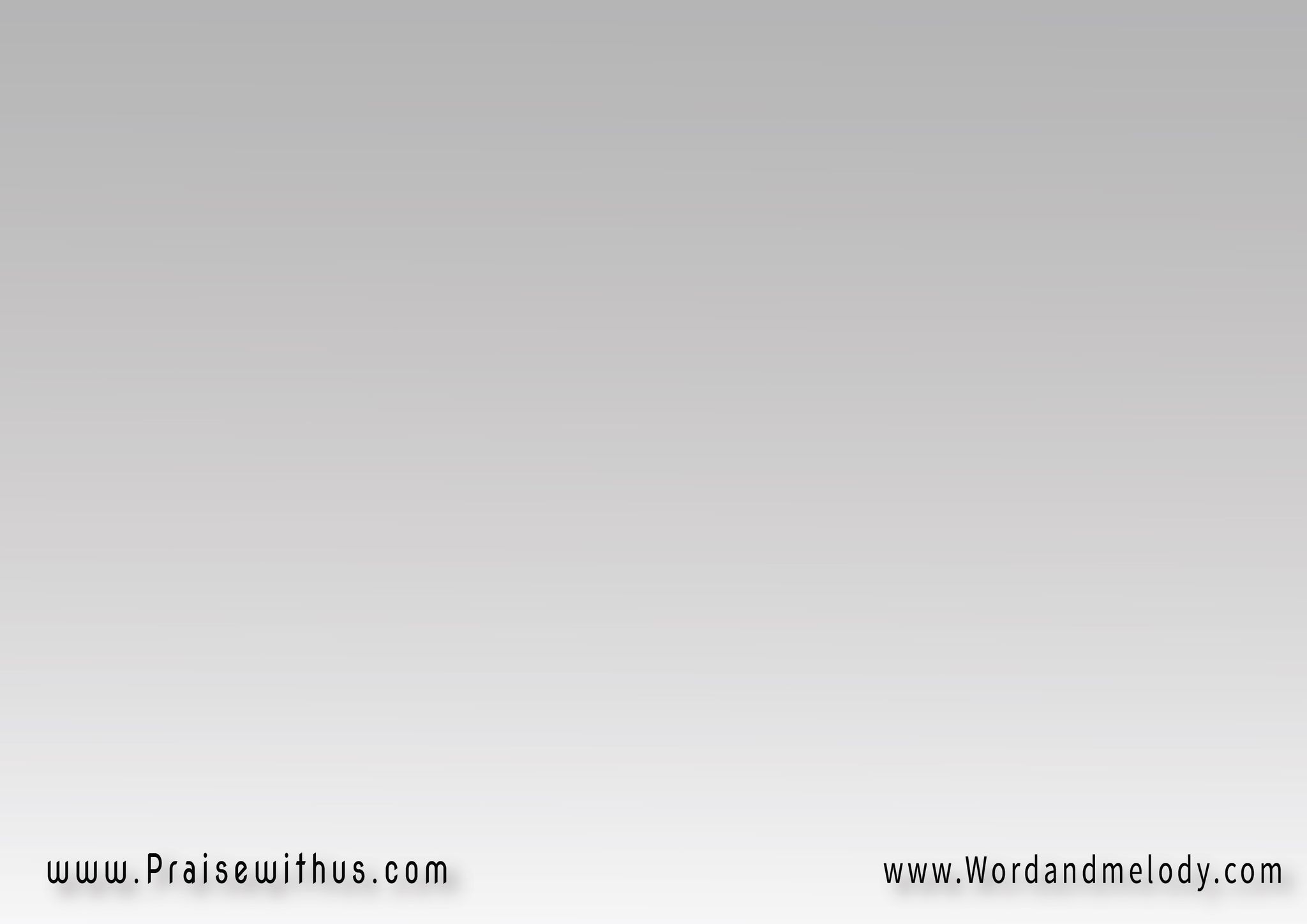 (منيتي ربي وشهوتي 
أن تتغير صورتي 
لأحيا حياتي بشبهك يا قدوسأختن لي قلبي العنيد 
فهو العائق الوحيد
 بيني وبين كمالك يا قدوس)2
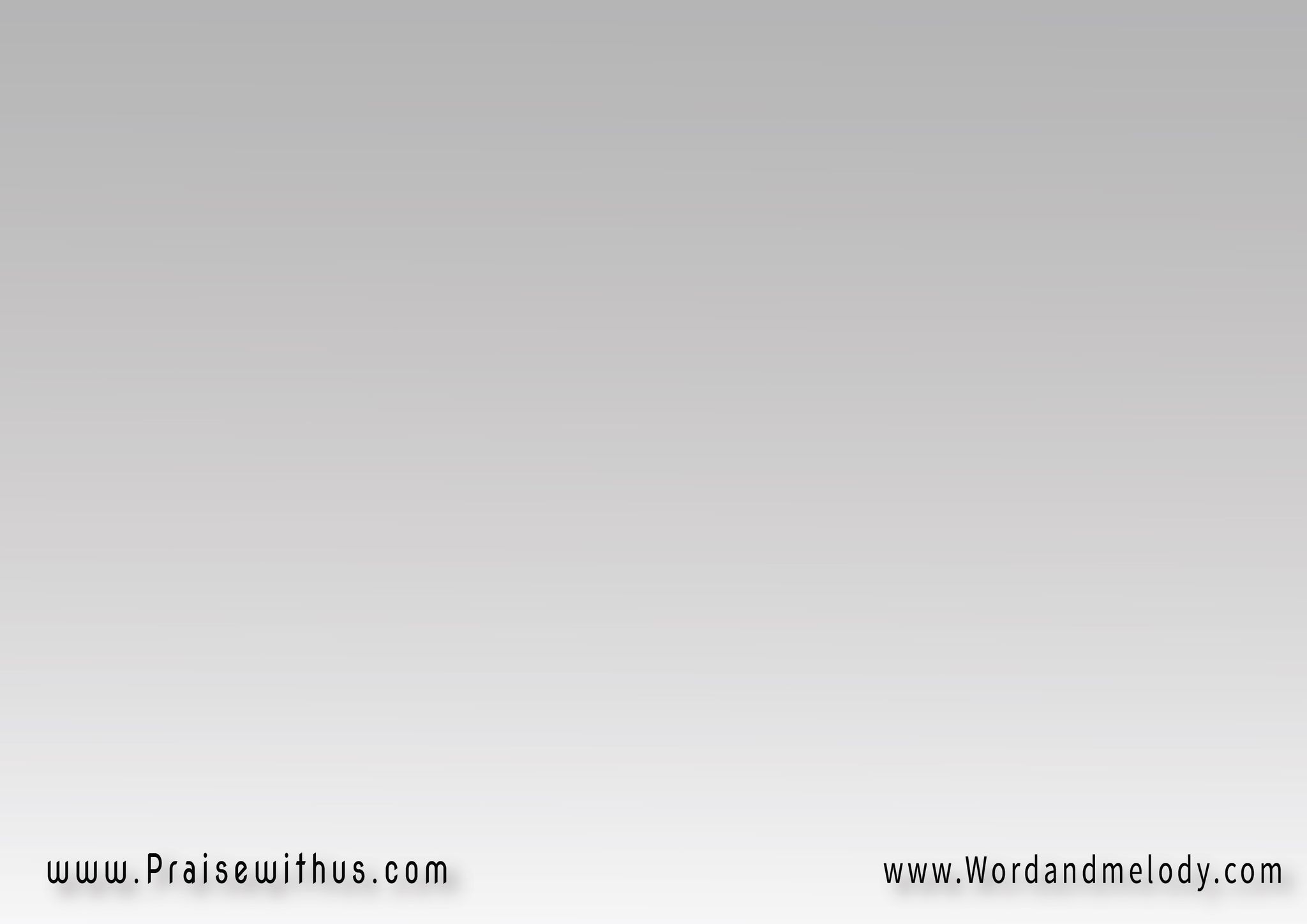 القرار:(قدوس قدوس قدوس قدوسيسوع قدوس يسوع قدوس) 2
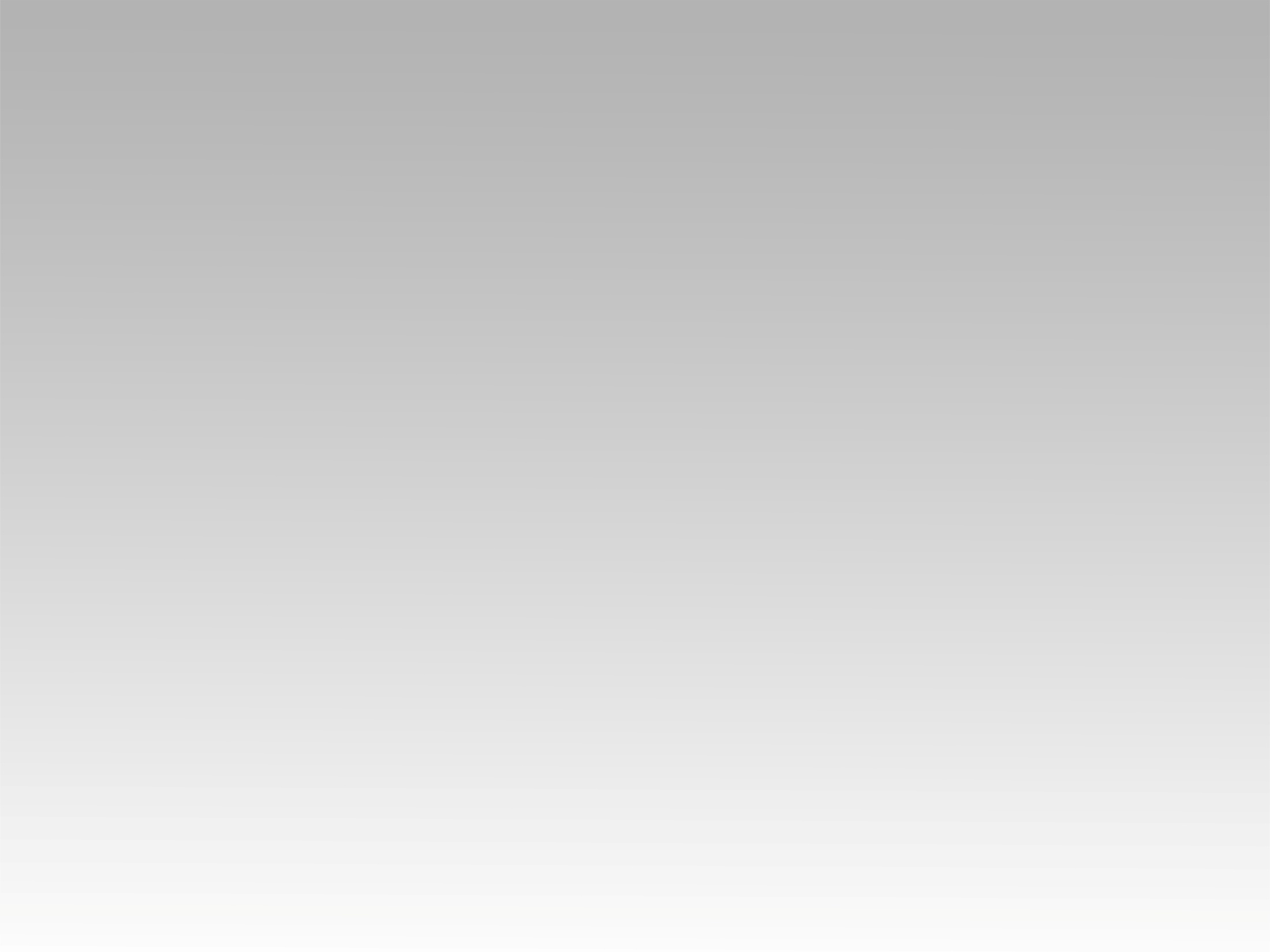 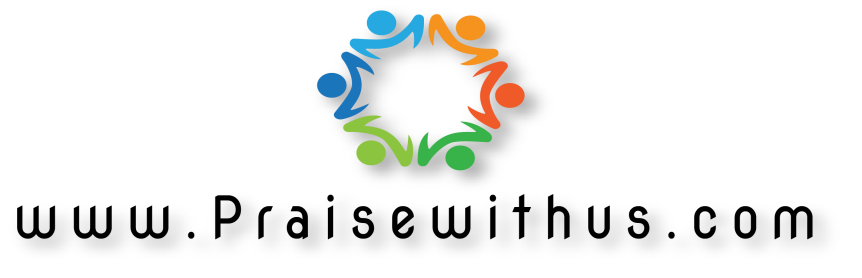